How to not plagiarize
References go at the end of the essay
References:    use this section heading

Name or Organization (year) Title of article. Retrieved from http://url-goes-here...


WebMD (n.d.) Symptoms of Depression. Retrieved from http://webmd.com/blahblah

Warren, A. (2018) How to not plagiarize. Retrieved from http://misterwarren.weebly.com
If there’s no name/organization
“Title of article.” (year) Retrieved from http://url-goes-here...

“Ketamine Facts” (n.d.) Retrieved from http://ketamine.com

“Effects of PCP” (2018). Retrieved from http://drugs.com/pcp-blah
In-text citations are used at the end of each sentence where you start using a new source of information.
(Name or Organization, year)

(WebMD, n.d.)

(Warren, A., 2018)

(“Title of article”, date)  only if there’s no name/organization

(“Ketamine Facts”, n.d.)

(“Effects of PCP”, 2018)
How to use in-text citations
Add it to the end of a sentence (Warren, A., 2016).

If there is no date, use n.d. (Warren, A., n.d.).

If there is no author, use the article title in quotation marks (“How to use in-text citations”,  2016).

According to Mr. Warren, you can refer to the source and leave it out of the in-text citation (2016).
How to NOT plagiarize
Copied text must have quotation marks and in-text citations. 
  note: only use quotes if it matters how the person said it. Don’t use quotes because you’re lazy.

Summarized text must still have in-text citations.

Common knowledge and your opinions do not need in-text citations.
New notes title = “Alcohol”
Name/Organization: TurningPointTraining
Title: Under Construction: Alcohol and the Teenage Brain
Date: 2013, Mar 7
URL: https://www.youtube.com/watch?v=g2gVzVIBc_g

Summary:
After watching the video, explain why abusing drugs would be more harmful for children than adults (younger than mid-20’s). Include in-text citation.
References:
Write what would go in the references section for this video
Using in-text citations
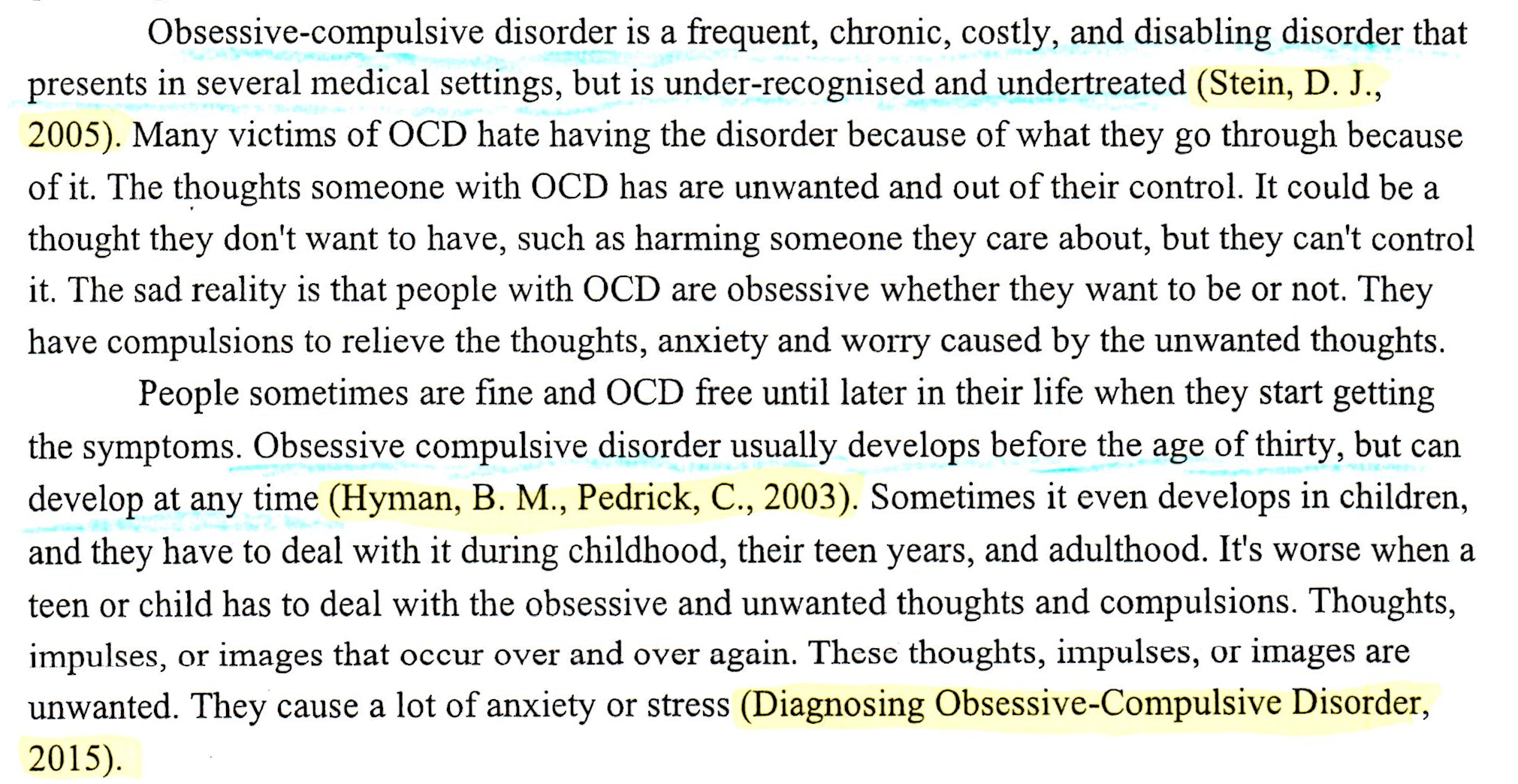 Please do not copy/paste!
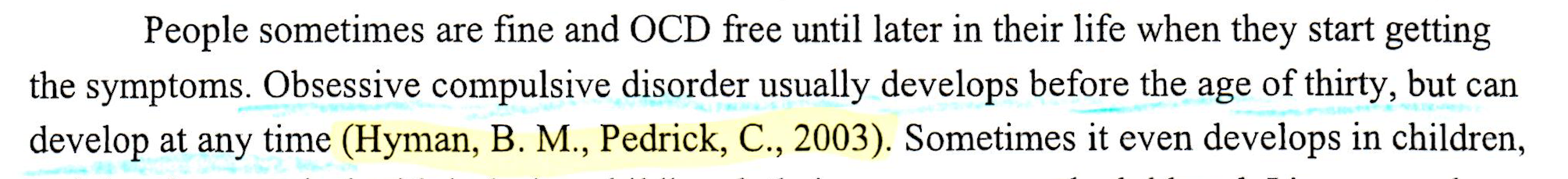 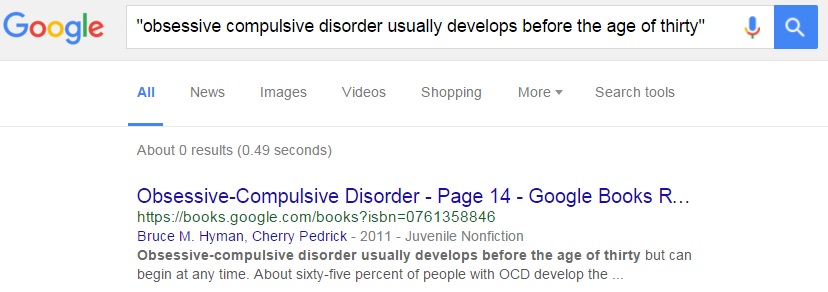 Please do not copy/paste!
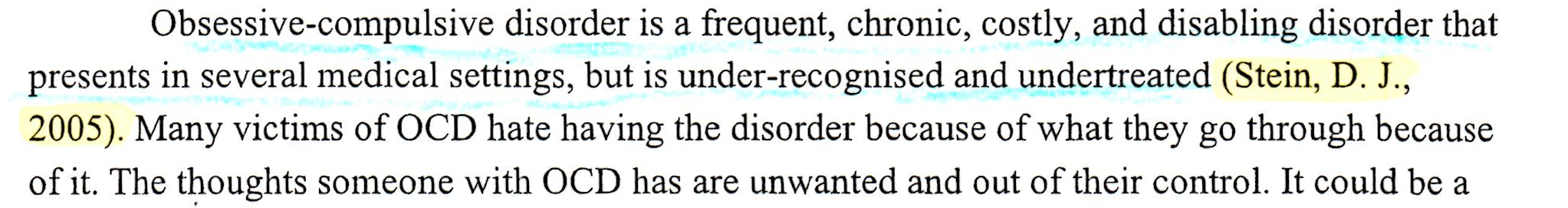 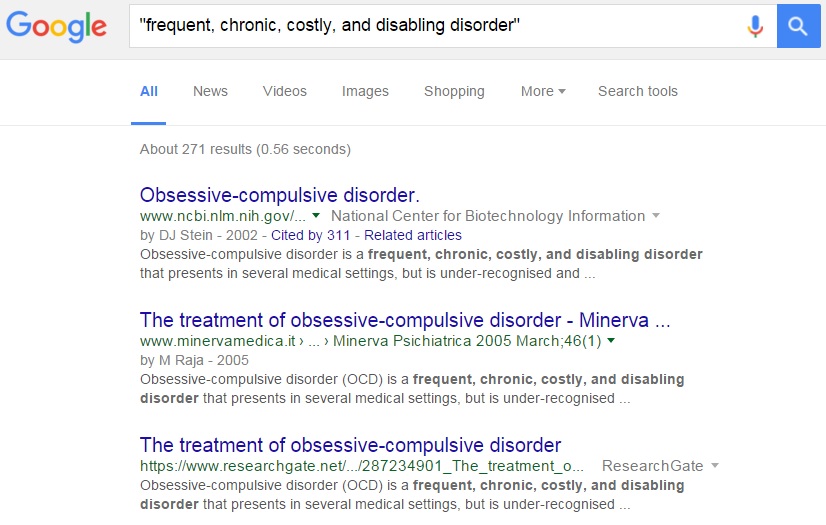 Turnitin
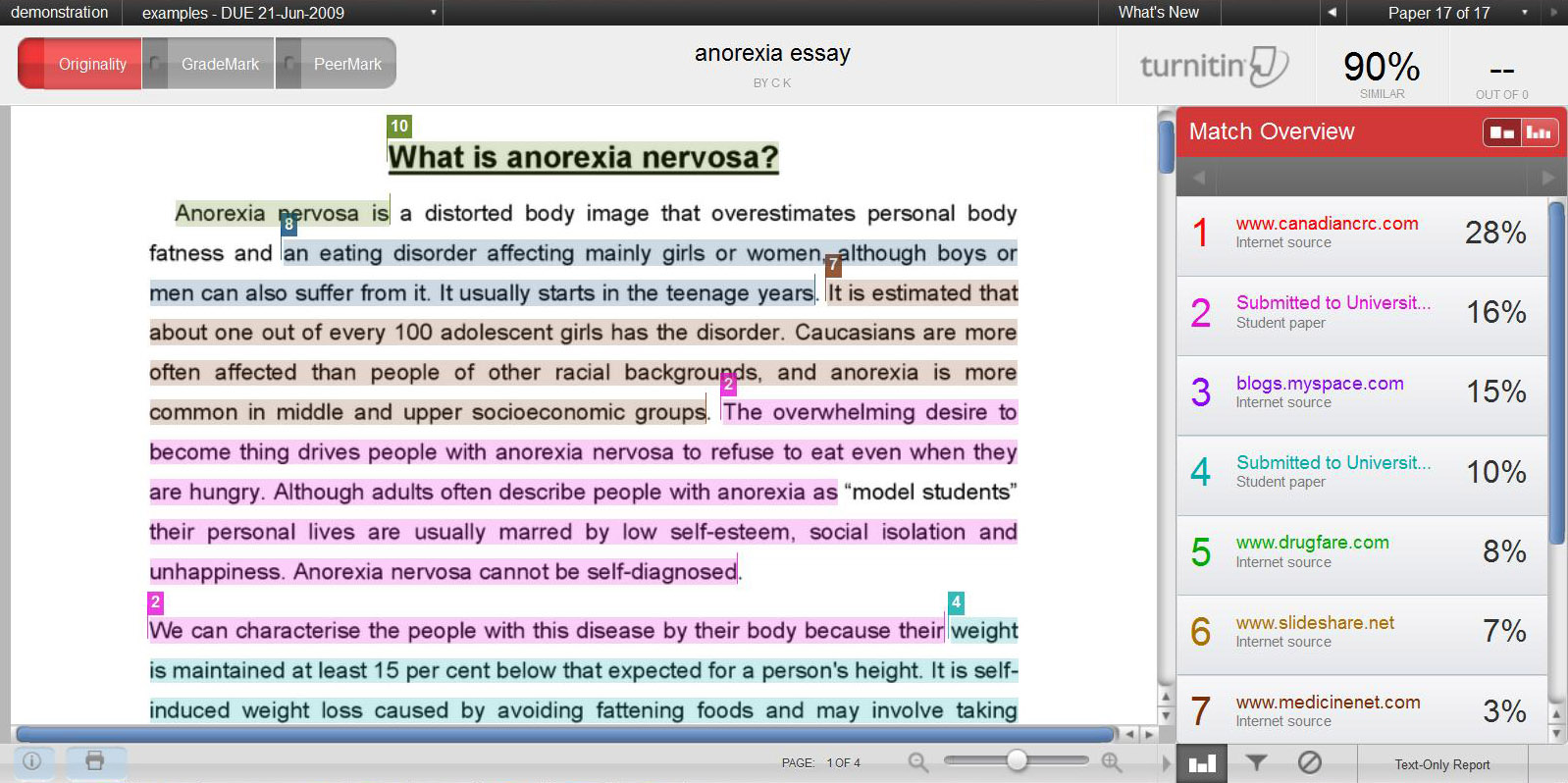 Find sources that cover all of the required information for B-1 (minimum 3). Save the full URL addresses
https://www.google.com/search?q=major+depressive+disorder&rlz=1C1SNNT_enUS543US543&oq=major+depressive+disorder&aqs=chrome..69i57.2324j0j8&sourceid=chrome&ie=UTF-8
Bad: Search results, not a webpage

https://en.wikipedia.org/wiki/Major_depressive_disorder
Bad:  wikipedia is not an acceptable source

http://Mayoclinic.org 
Bad: the homepage is not the source of your information

https://www.mayoclinic.org/diseases-conditions/depression/symptoms-causes/syc-20356007
Good: Bookmark it or copy/paste it into a google doc
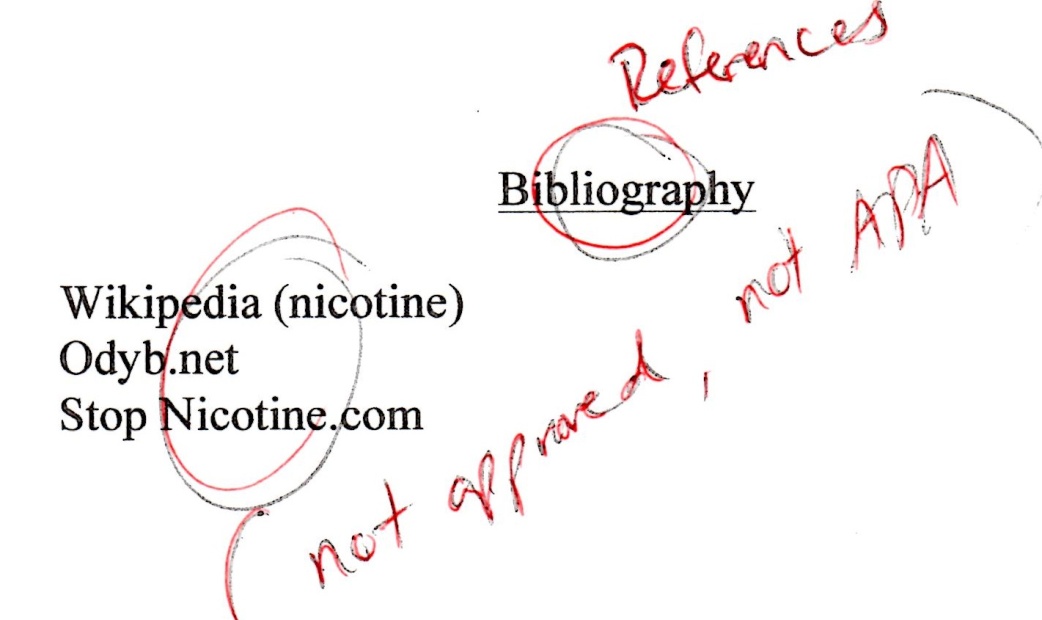 Remember: List in alphabetical order!
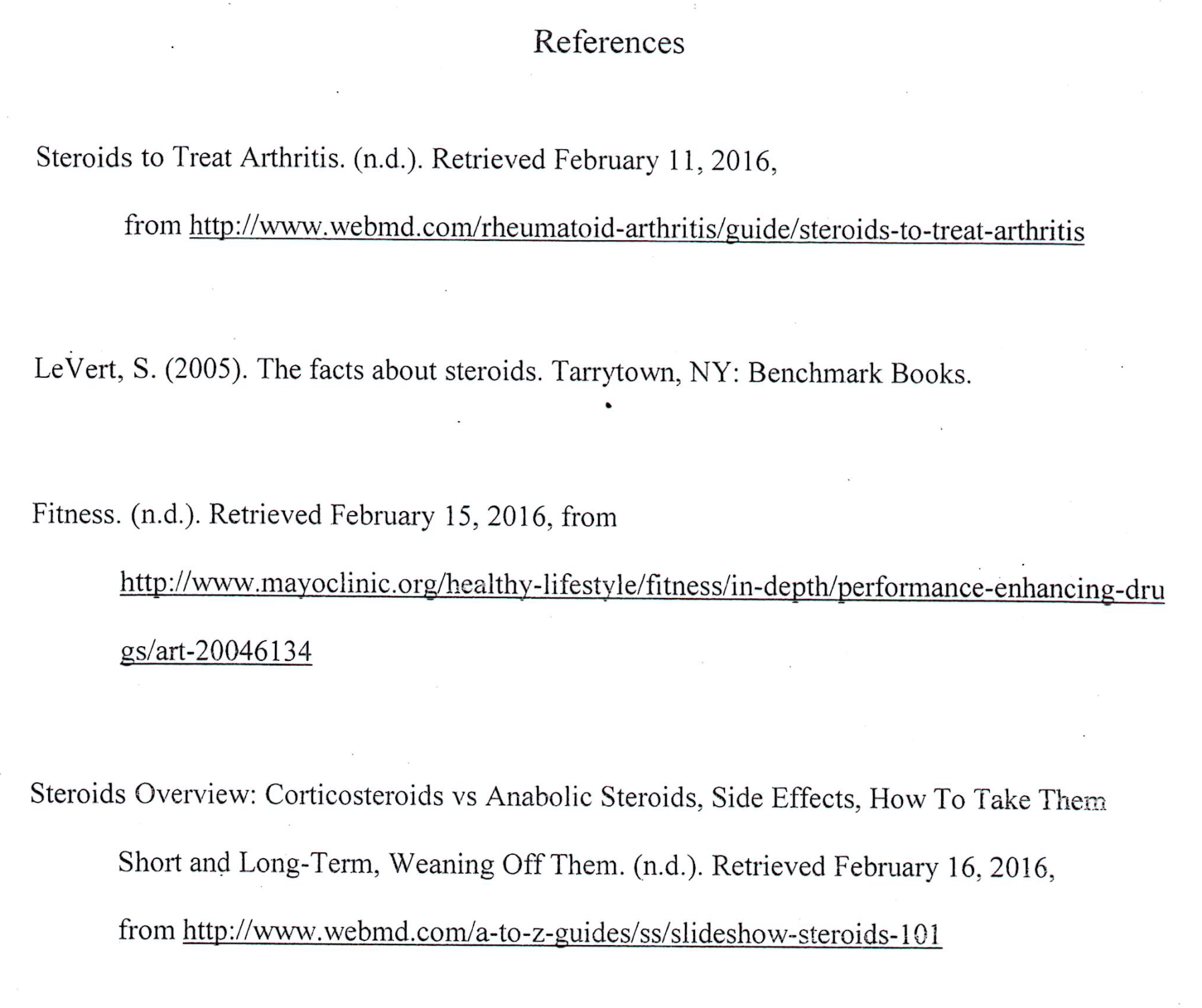 Use http://citationmachine.net
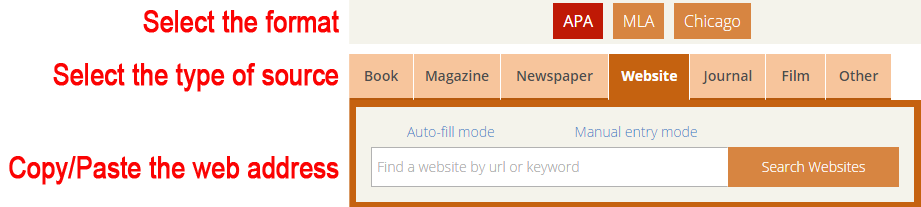 Click [Select] and then [Final Step]

If the website had a title, author, or date that was not automatically filled in, enter them manually

Click [Create Citation] 

Copy/paste the citations into your word document

Remember to re-arrange them into alphabetical order!
If citation machine doesn’t automatically find the author, date, or title, you must add them manually.
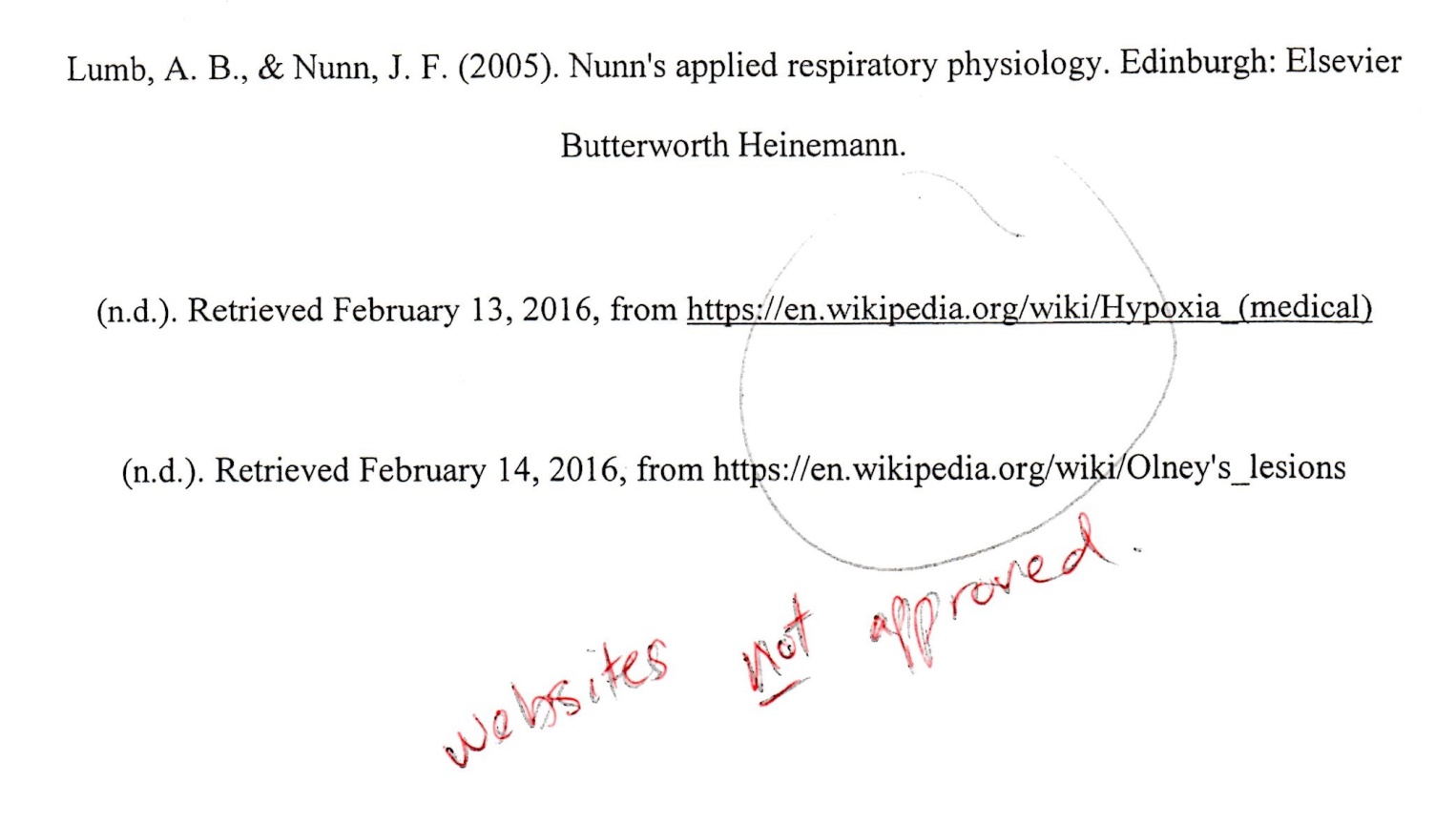 If website, italicize title
If book, italicize book title